4
PROTOCOLLO SIFEL 2021PER LA VALUTAZIONE DELLA DISFONIA
Anamnesi foniatrica
Autovalutazione della disfonia
Valutazione percettiva della disfonia
Videolaringostroboscopia
Esame acustico della disfonia
Elettroglottografia 
Indici aerodinamici
Valutazione logopedica
Laringostroboscopia
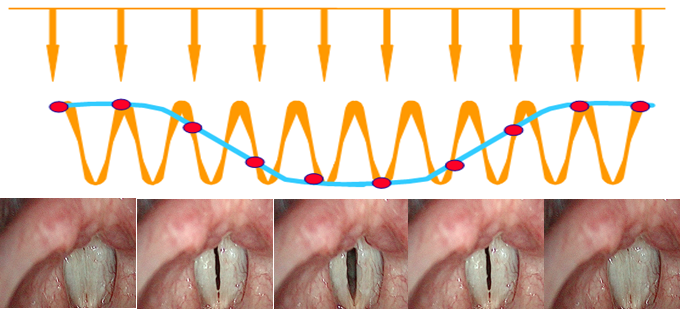 Cicatrice CV SN
 Videolaringoscopia con luce fissa
Cicatrice CV SN 
     Videolaringoscopia con luce stroboscopica
Colonna per Videolaringostroboscopia
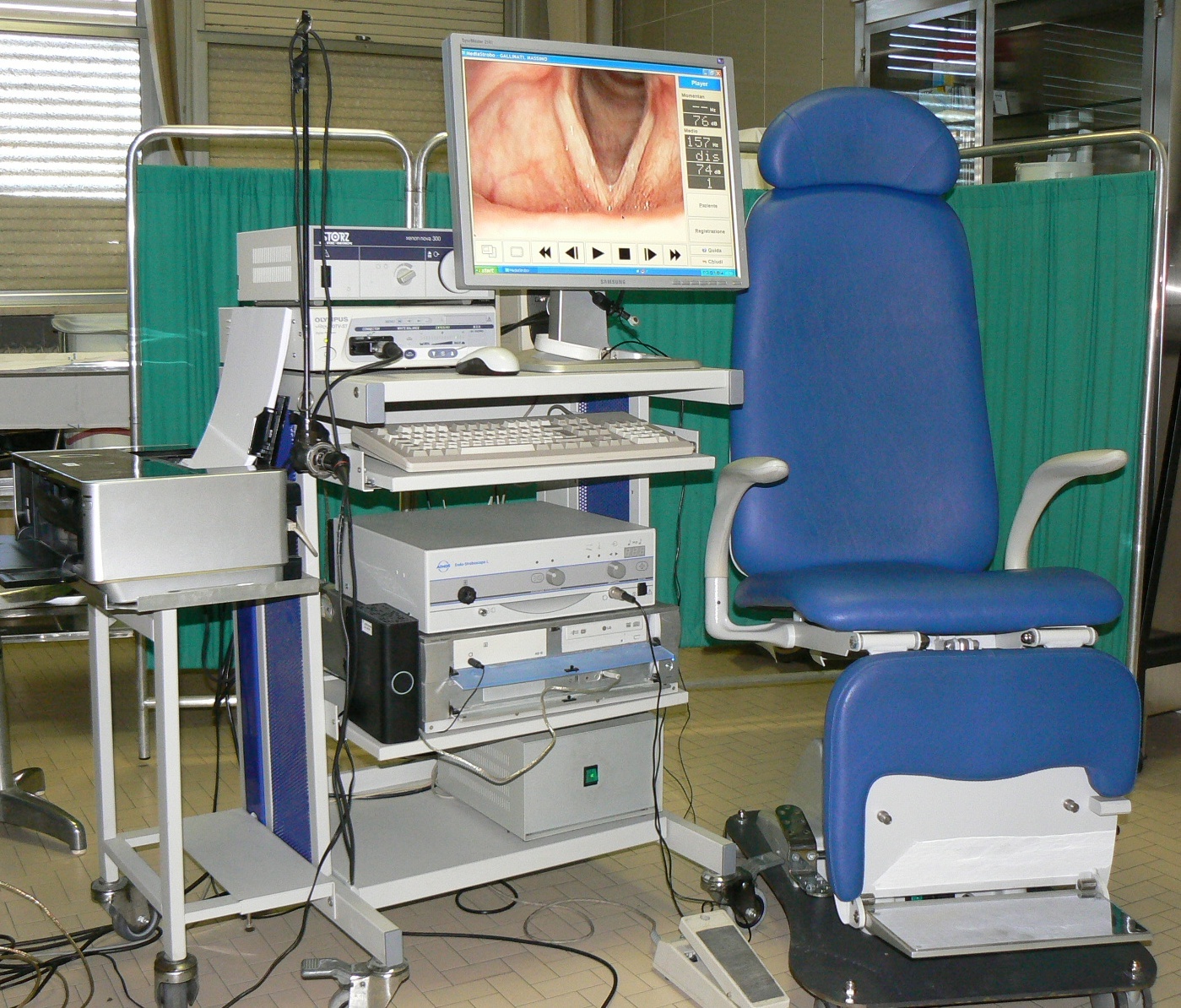 Immagini ottenute con
endoscopio flessibile digitale
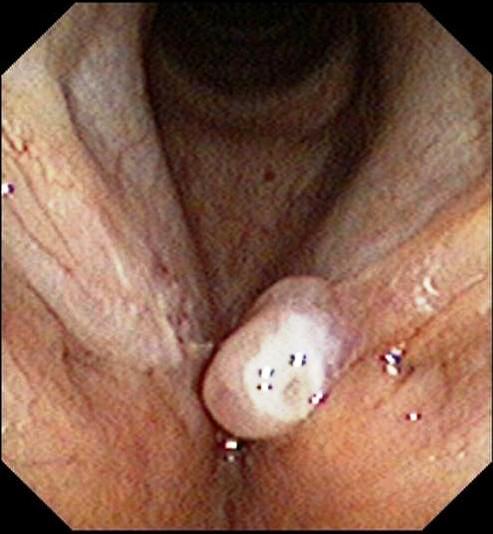 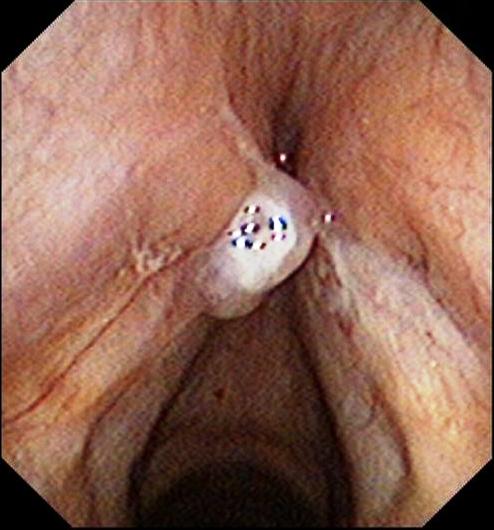 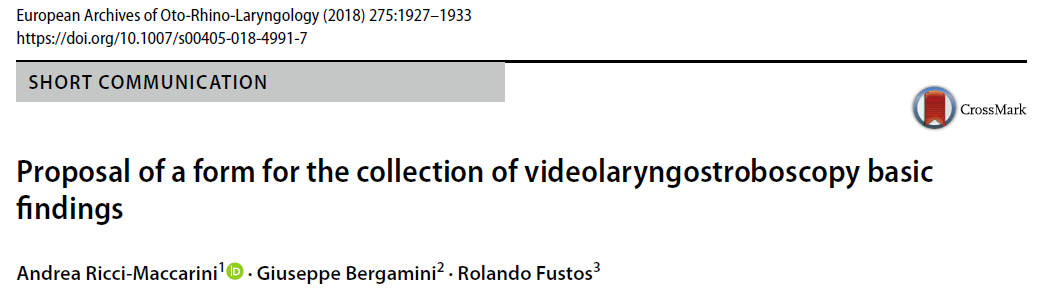 PARAMETRI VIDEOLARINGOSTROBOSCOPICI
CONTENUTI NEL MODULO
1. Atteggiamento delle strutture sopraglottiche
2. Sede della vibrazione fonatoria
3. Morfologia cordale
4. Motilità delle corde vocali
5. Livello della corda vocale
6. Simmetria della vibrazione glottica
PARAMETRI VIDEOLARINGOSTROBOSCOPICI
CONTENUTI NEL MODULO
7.   Periodicità della vibrazione glottica
8.   Chiusura glottica
9.   Profilo del bordo cordale
10. Ampiezza della vibrazione cordale
11. Onda mucosa
12. Arresti vibratori
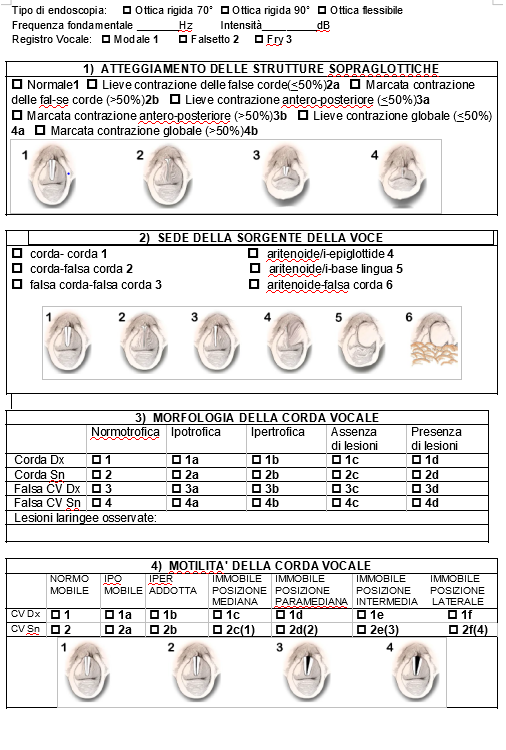 VLS PARAMETERS FORM
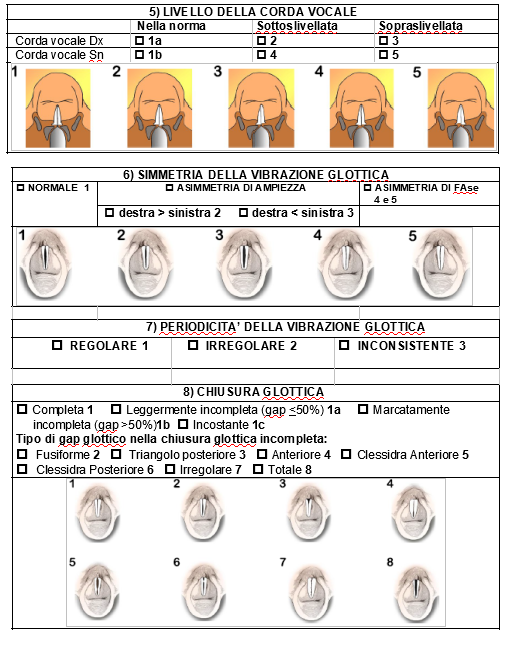 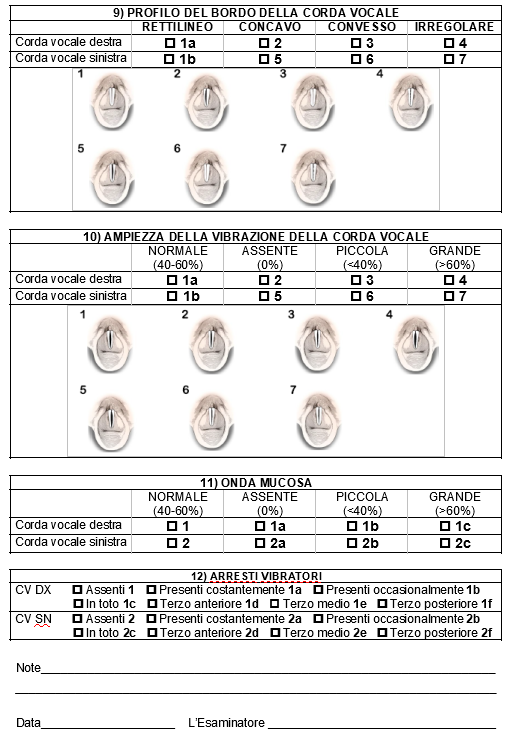 Referto dell’esame videolaringostroboscopico
con uno o più fermo-immagine significativi
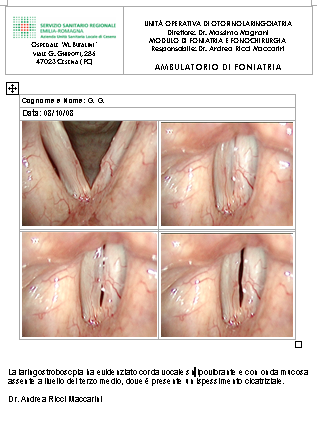